ЧТО ЕСТЬ У КАЖДОГО 
ЧЕЛОВЕКА?
И  М  Я
ВИКТОРИНА«СКАЗОЧНЫЙ ИМЕНИННИК»
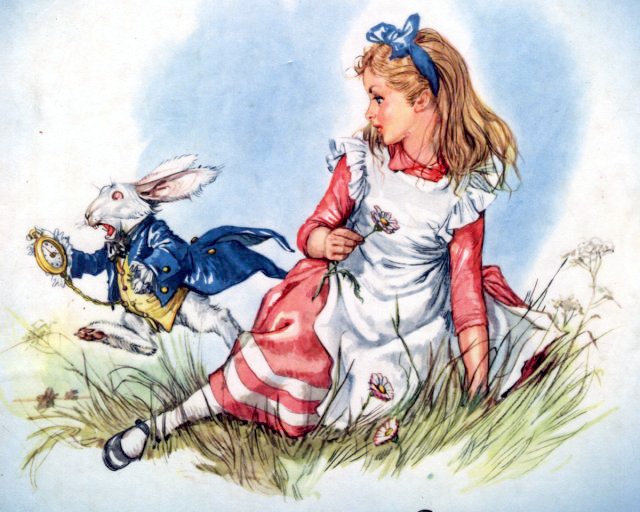 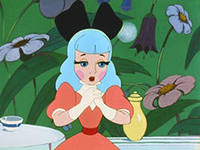 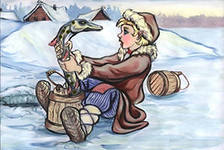 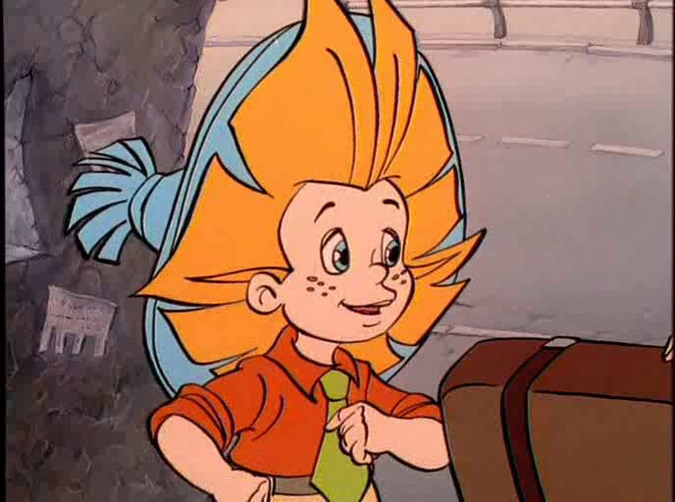 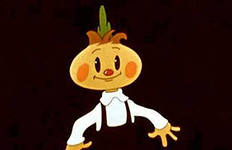 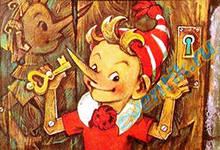 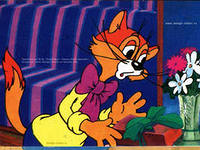 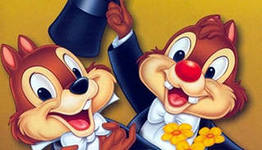 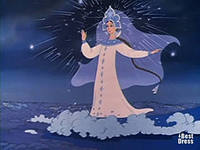 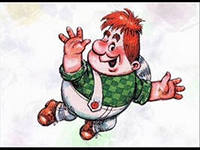 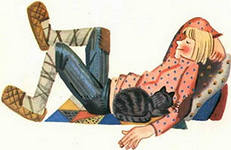